По волнам изученного
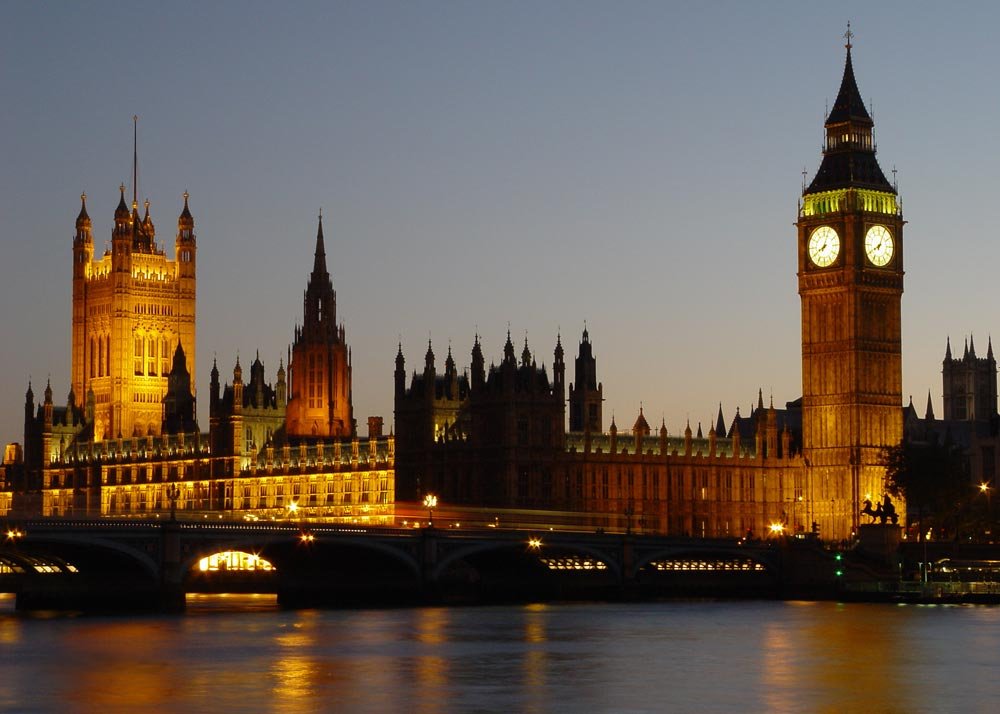 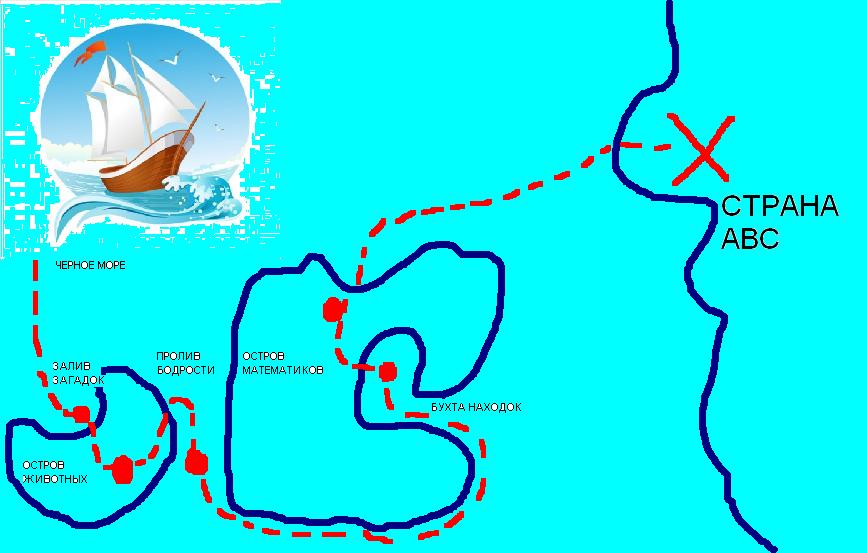 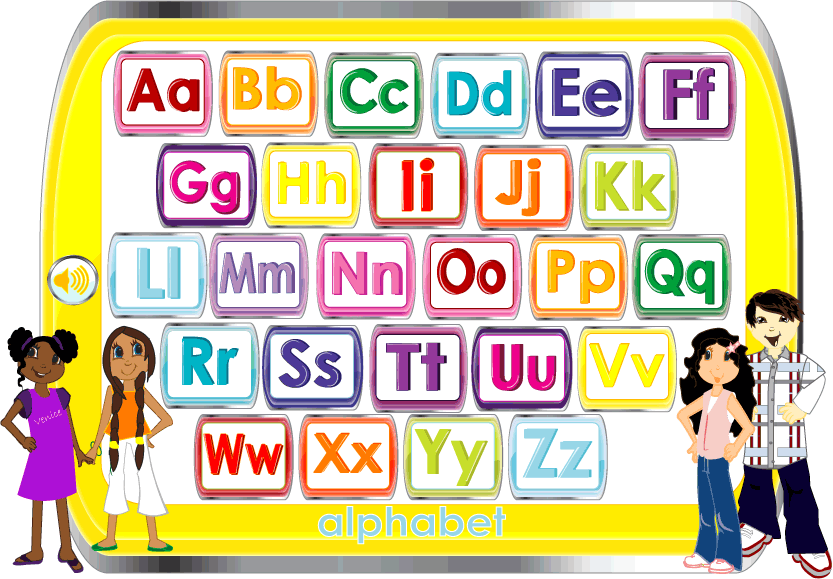 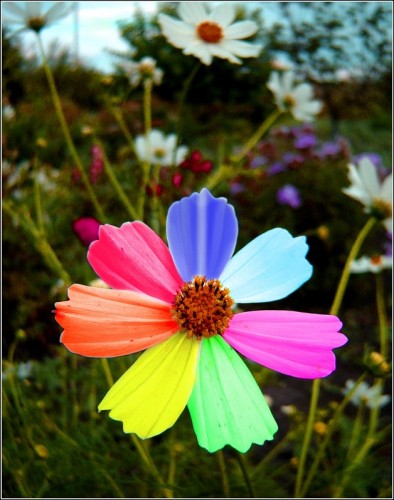 ЗАЛИВ ЗАГАДОК
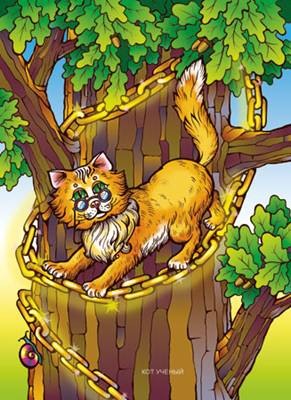 ОСТРОВ ЖИВОТНЫХ
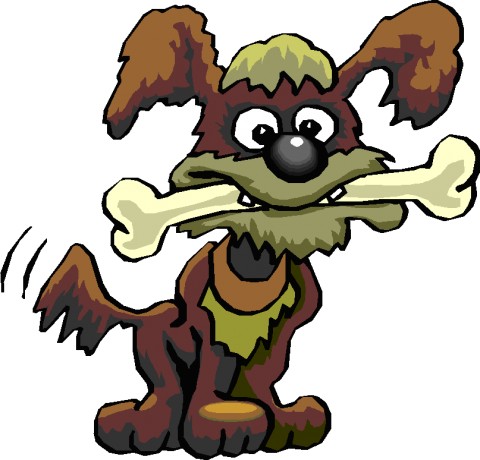 A  PARROT
A CAT
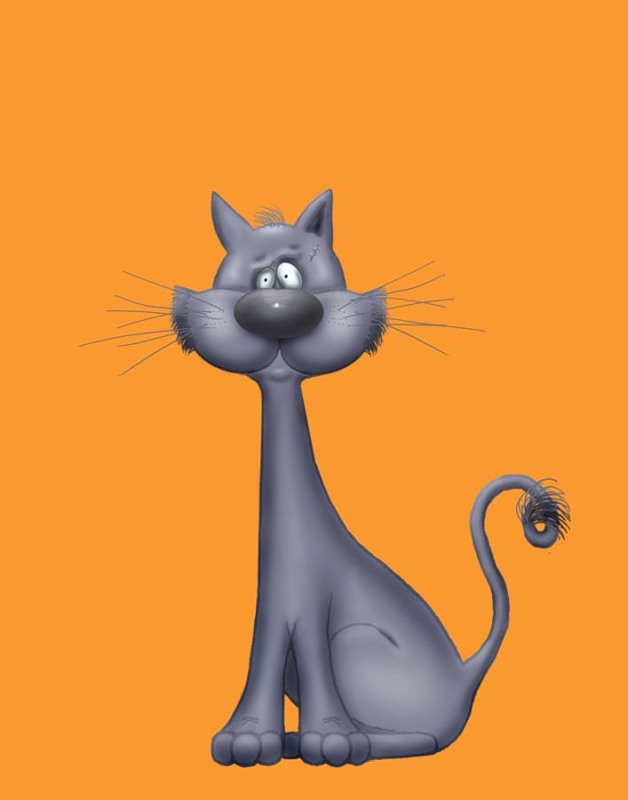 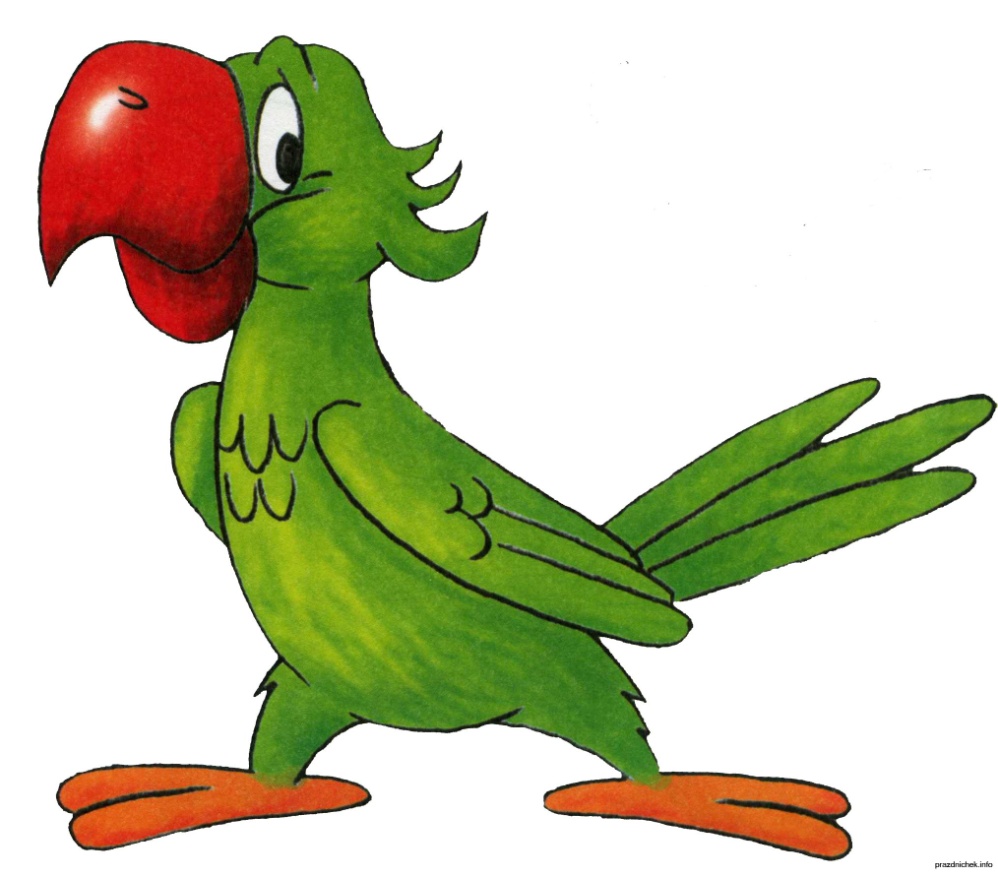 A CROCODILE
A MONKEY
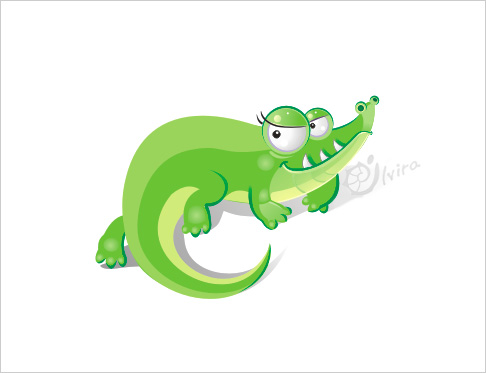 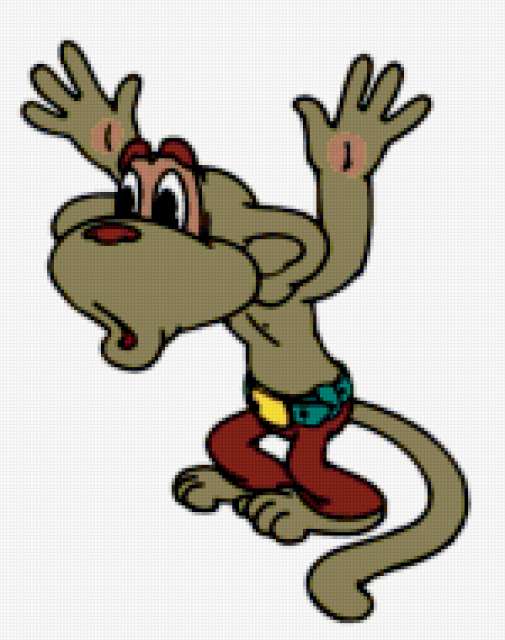 A LION
A TIGER
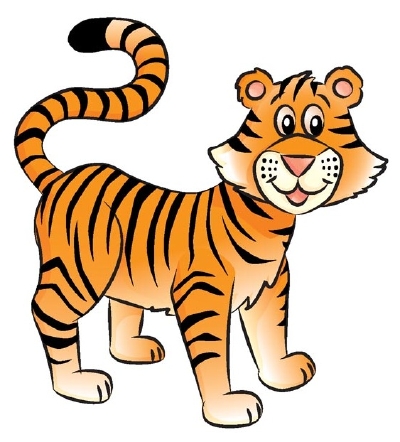 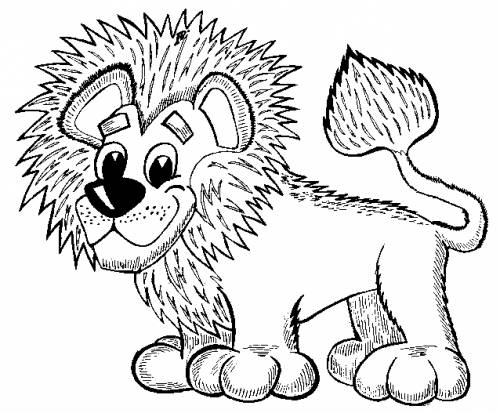 A FOX
AN ELEPHANT
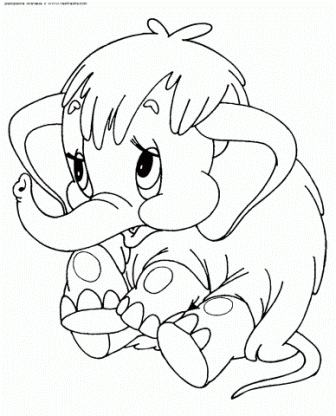 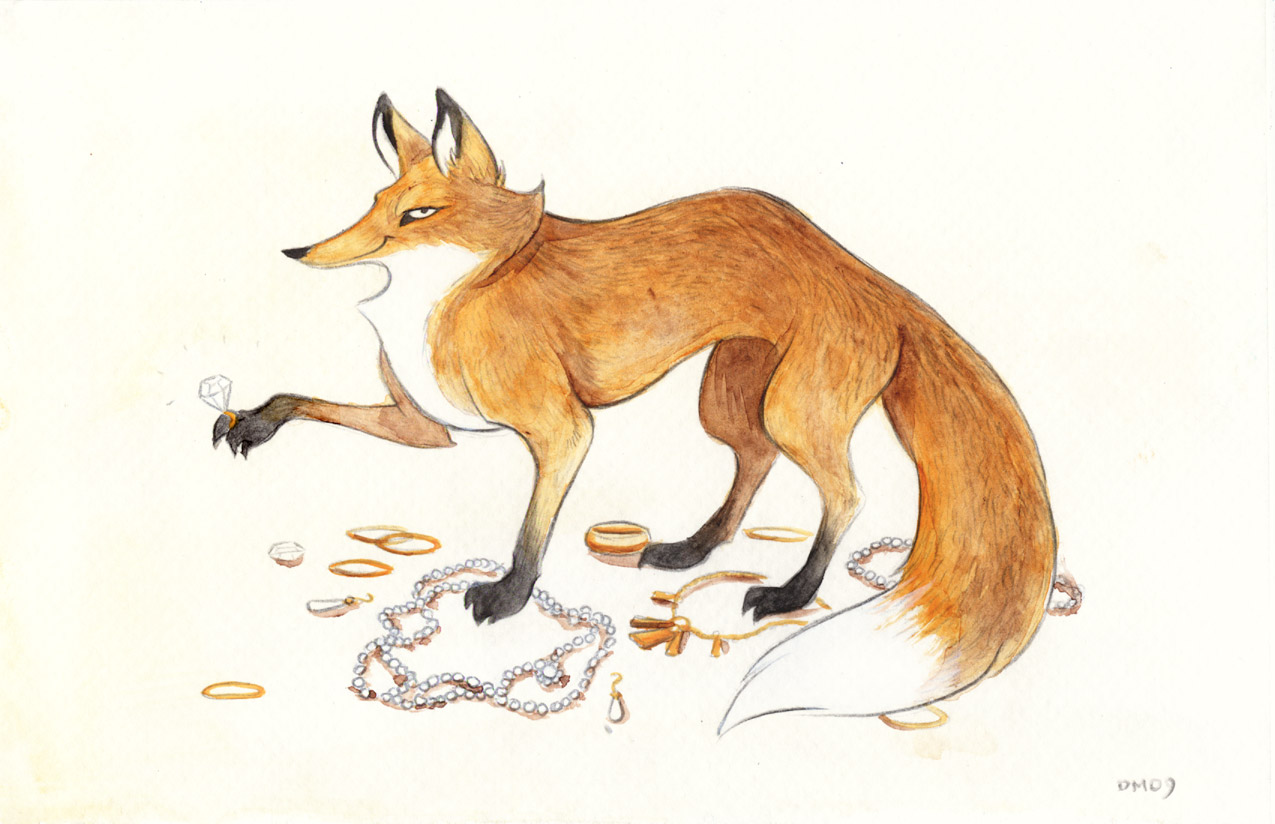 ПРОЛИВ БОДРОСТИ
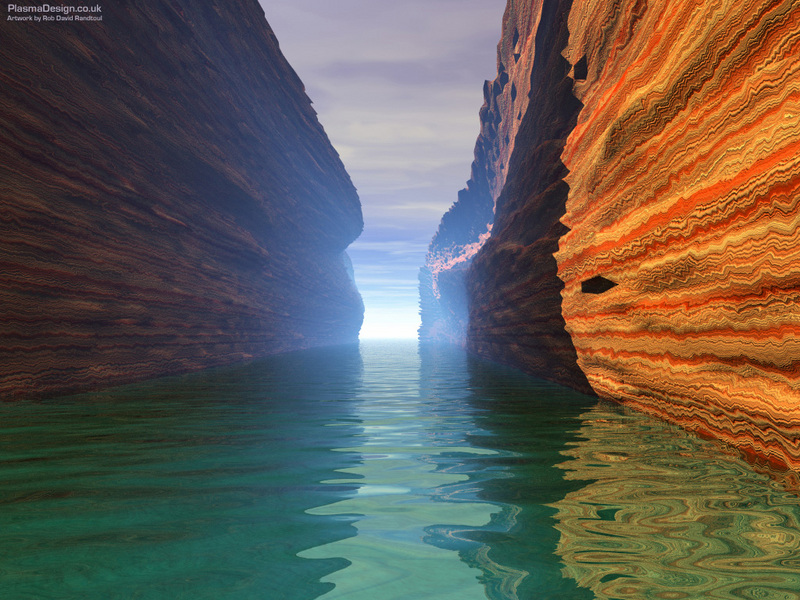 БУХТА НАХОДОК
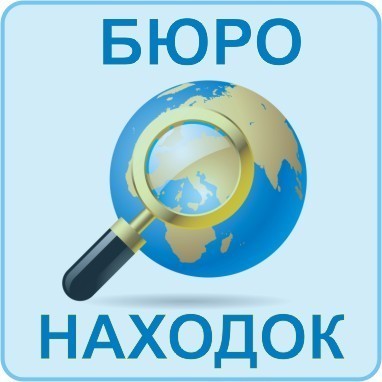 A G N B F I H C D E J
ОСТРОВ МАТЕМАТИКОВ
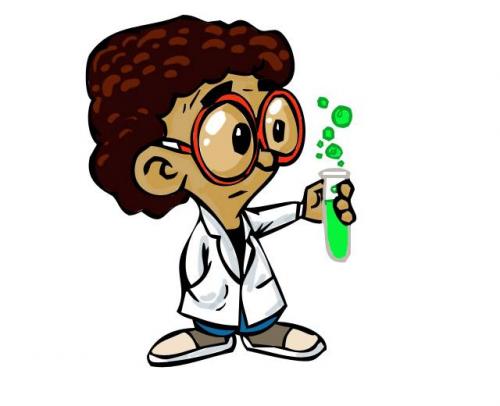 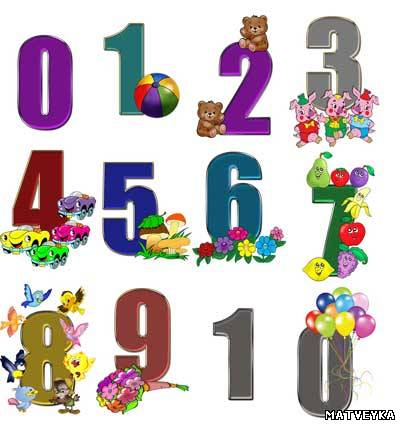 How much is
4+6=
10-7=
6-3=
9-8=
5+2=
1+1=
2+3=
4+4=
5+1=
10-1=
Good-bye